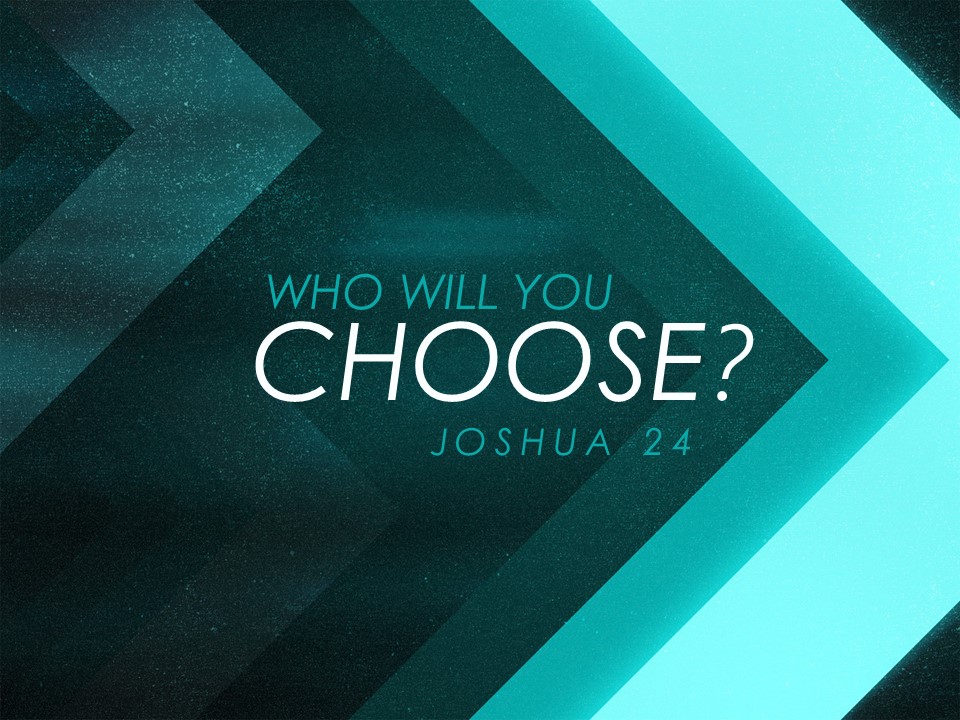 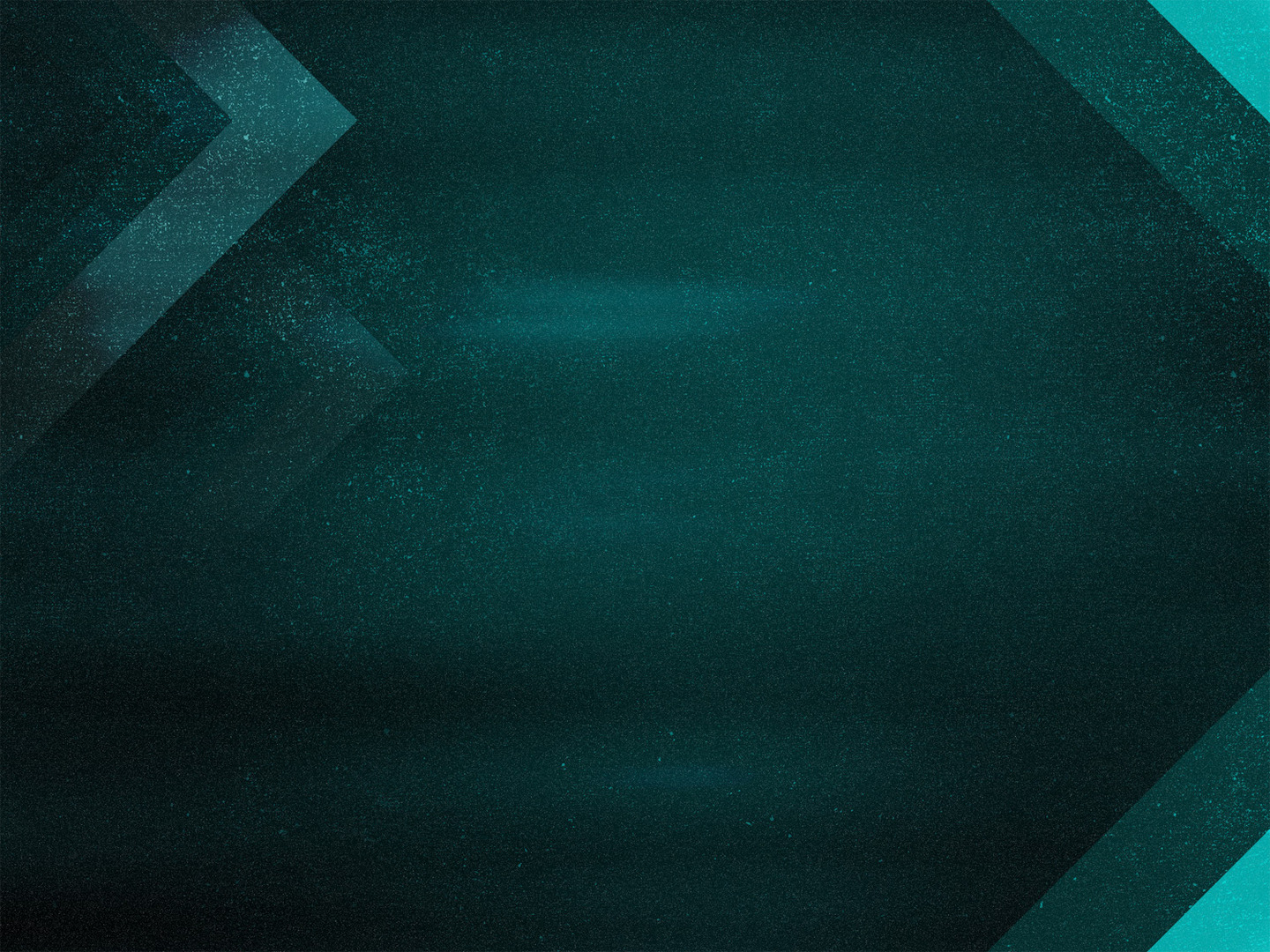 Joshua 24:1-13 
a summary of the history of Israel 
and God’s sovereignty over their lives
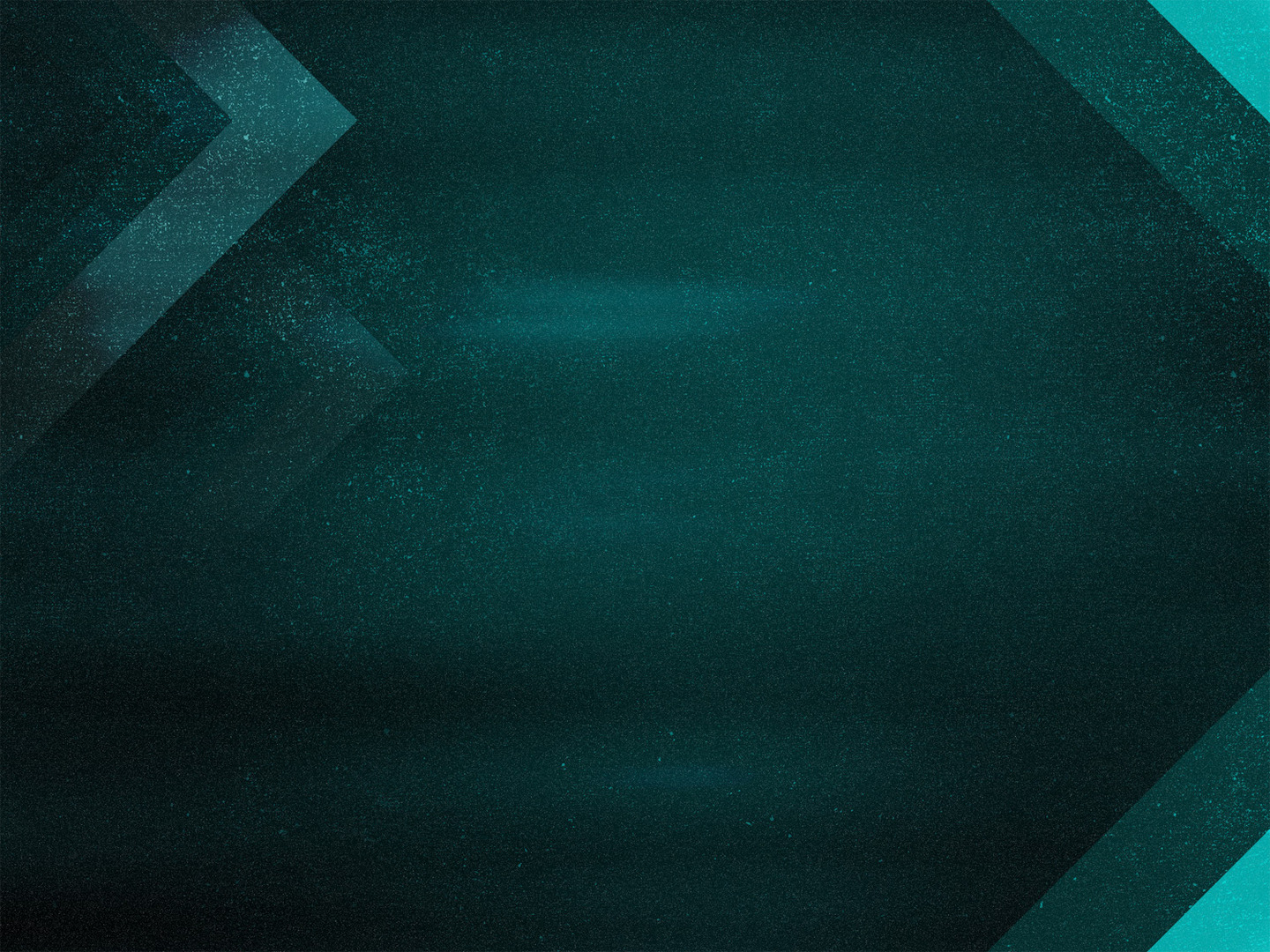 Joshua 24:14

14 “Now therefore fear the Lord and serve him in sincerity and in faithfulness.
Put away the gods that your fathers served beyond the River and in Egypt, and serve the Lord.
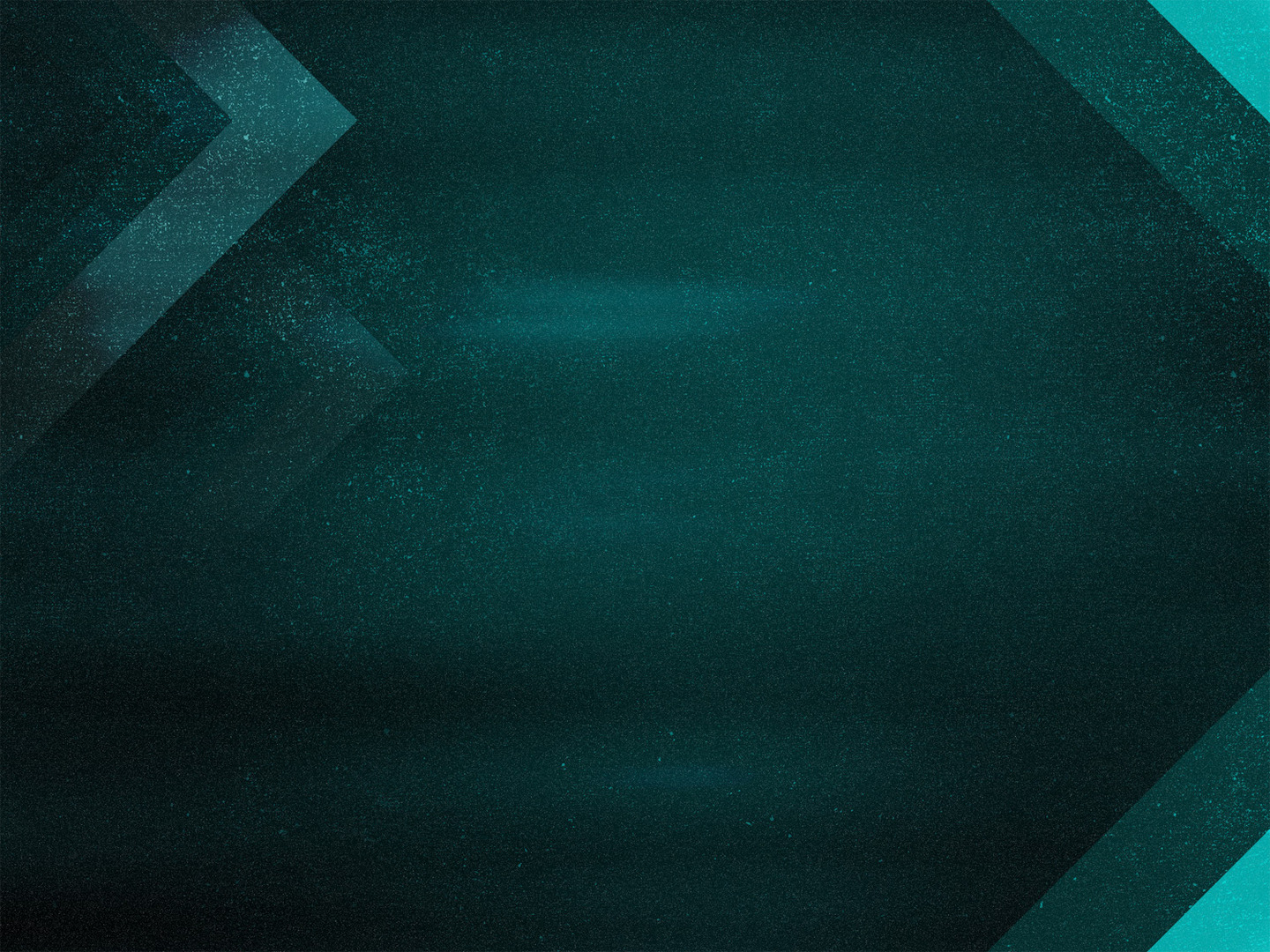 Joshua 24:15

15 And if it is evil in your eyes to serve the Lord, choose this day whom you will serve, whether the gods your fathers served in the region beyond the River, or the gods of the Amorites in whose land you dwell.
But as for me and my house, we will serve the Lord.”
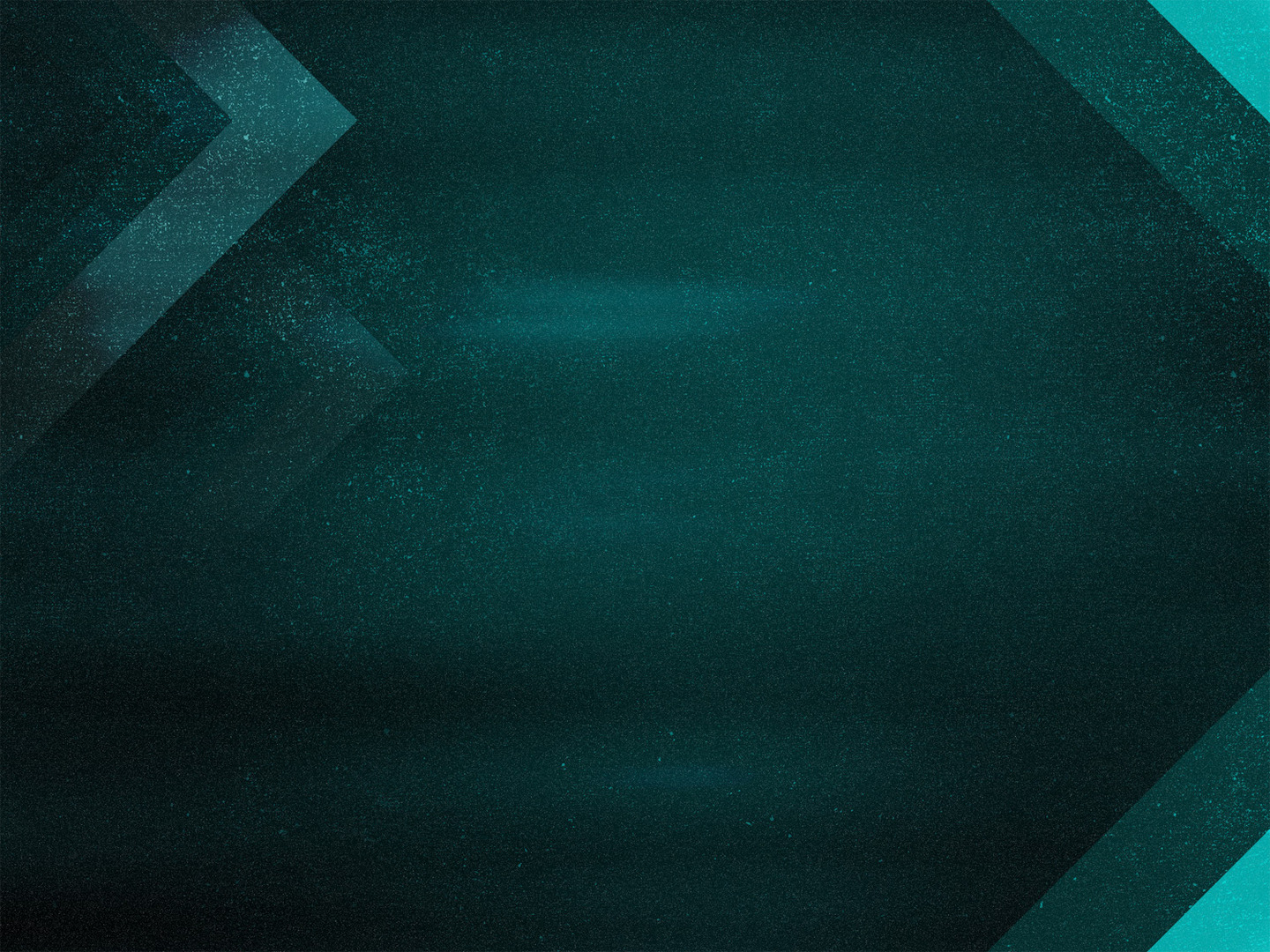 Joshua 24:16-18

16 Then the people answered, “Far be it from us that we should forsake the Lord to serve other gods, 
17 for it is the Lord our God who brought us and our fathers up from the land of Egypt, out of the house of slavery, and who did those great signs in our sight and preserved us in all the way that we went, and among all the peoples through whom we passed. 
18 And the Lord drove out before us all the peoples, the Amorites who lived in the land. Therefore we also will serve the Lord, for he is our God.”
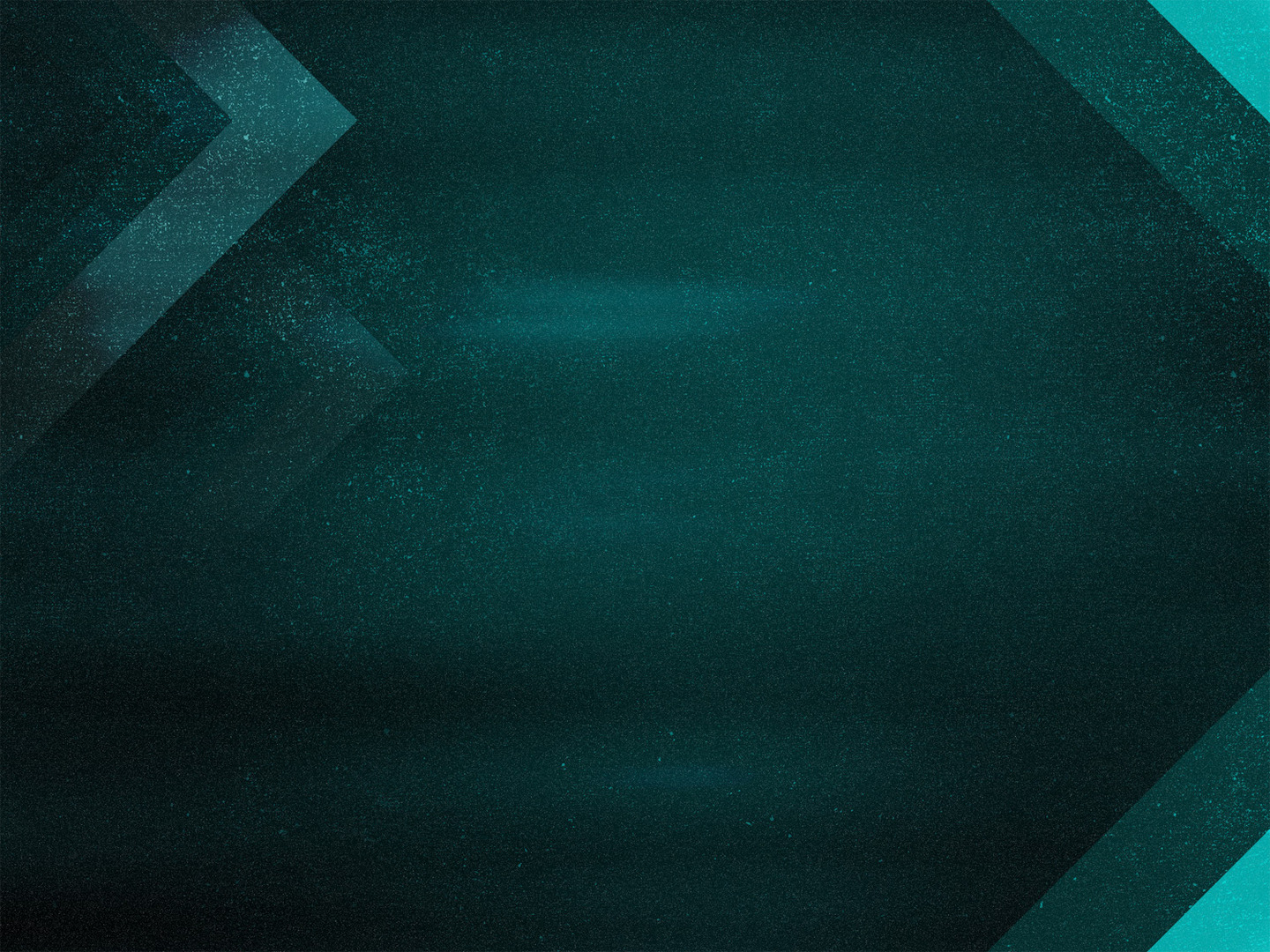 Joshua 24:19-20

19 But Joshua said to the people, “You are not able to serve the Lord, for he is a holy God. He is a jealous God; he will not forgive your transgressions or your sins. 20 If you forsake the Lord and serve foreign gods, then he will turn and do you harm and consume you, after having done you good.”
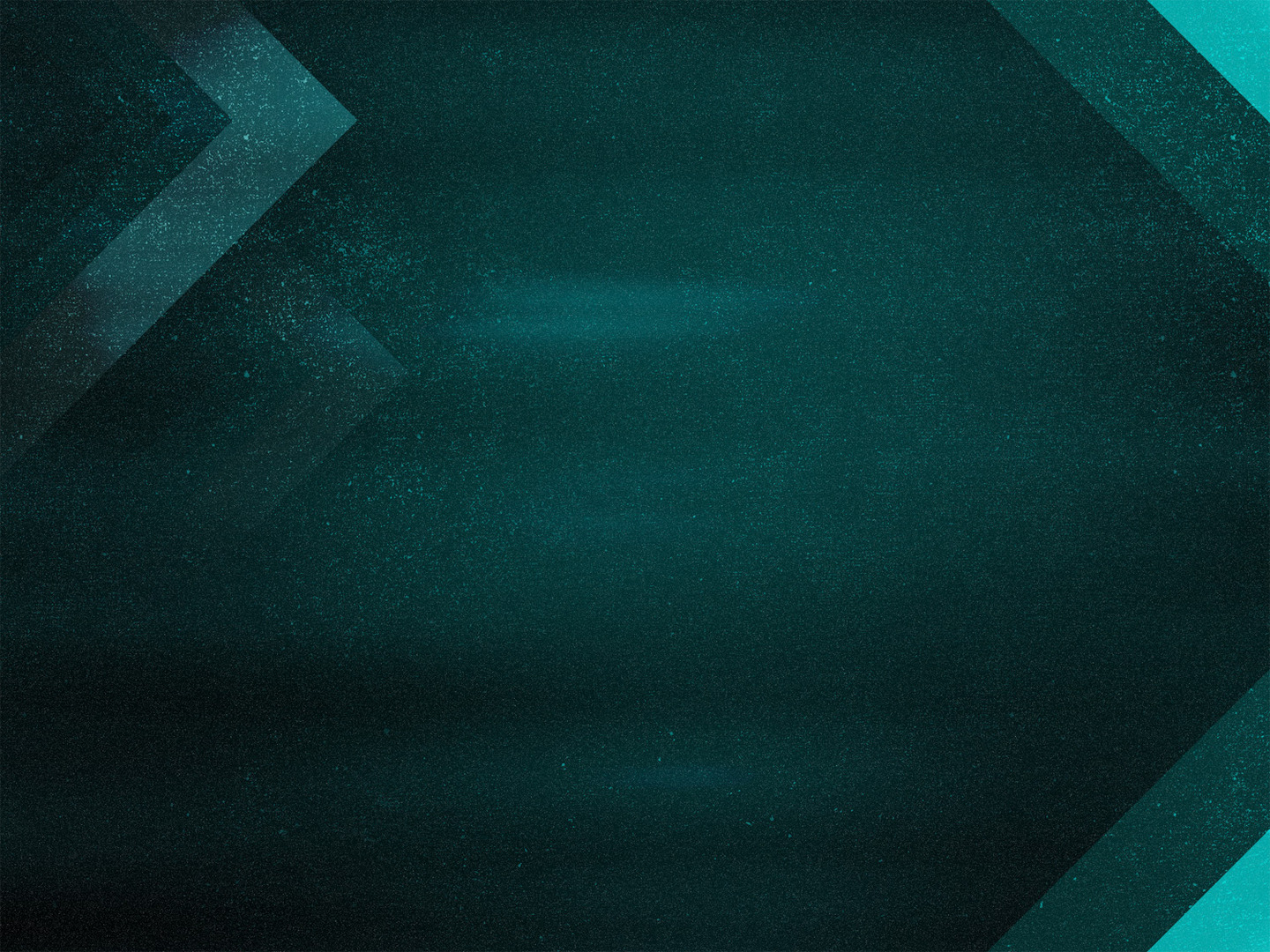 A SERIOUS COMMITMENT 

God is Holy
Lev. 11:44, 19:2; 1 Sam. 2:2; 1 Pet. 1:15-16; 
     Ps. 96:9; Is. 6:3

God is Jealous
Ex. 20:5; 34:14; Deut. 4:23-24; 5:9; 6:15; 32:16; Ps. 78:58
His character demands 
wholehearted devotion!
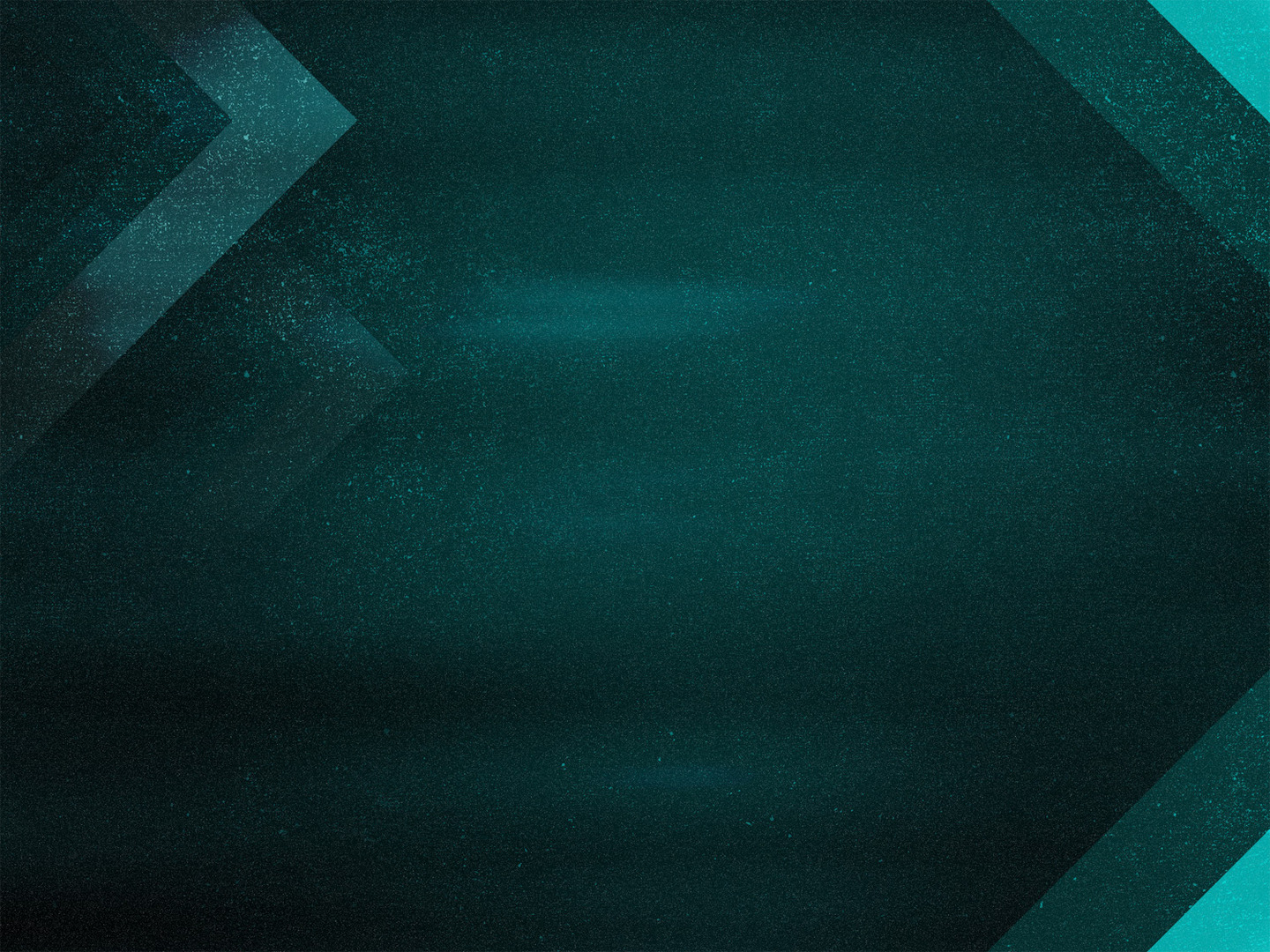 Joshua 24:21

21 And the people said to Joshua, “No, but we will serve the Lord.”
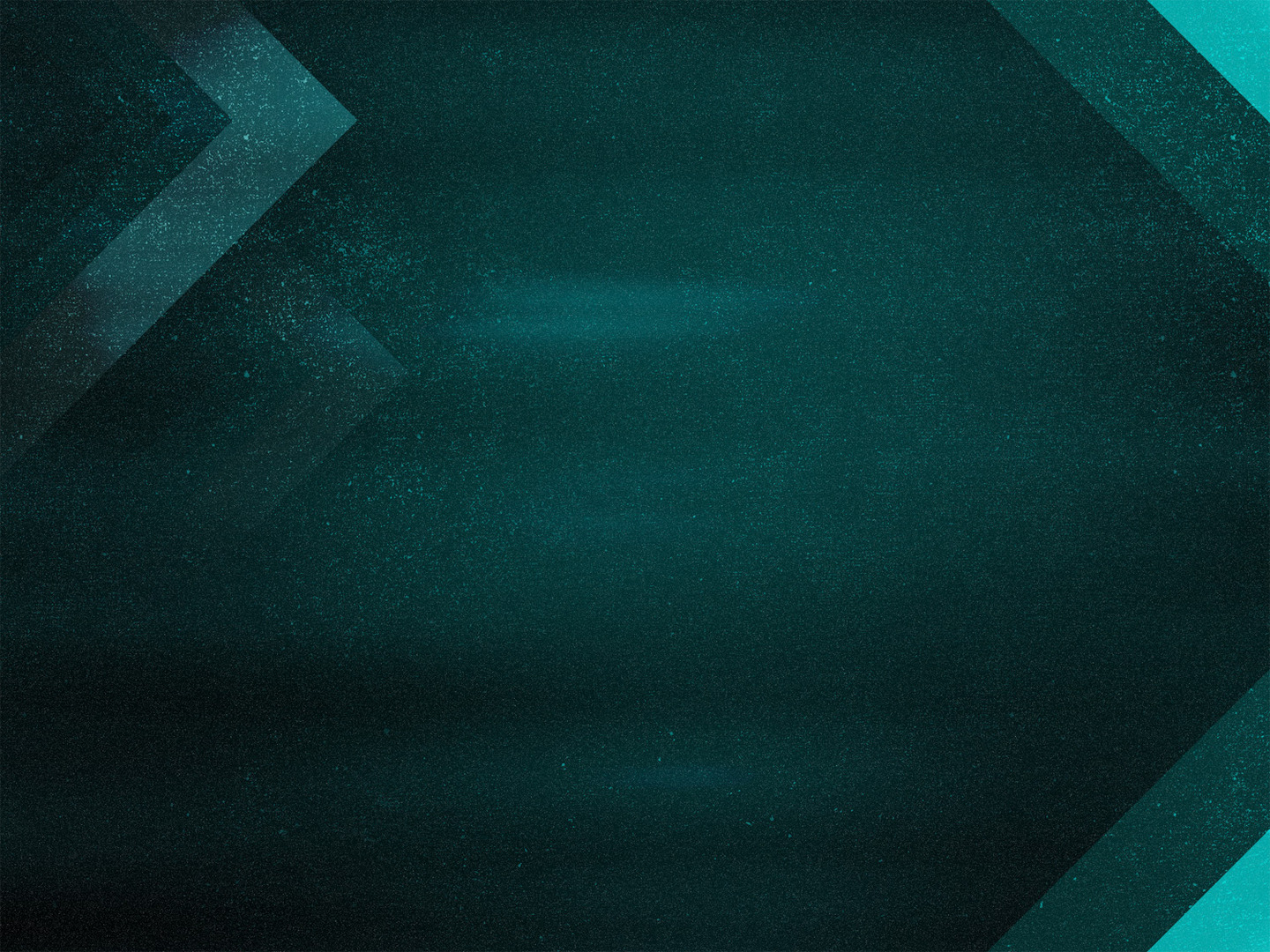 Joshua 24:21-24

21 And the people said to Joshua, “No, but we will serve the Lord.”
22 Then Joshua said to the people, “You are witnesses against yourselves that you have chosen the Lord, to serve him.” And they said, “We are witnesses.” 23 He said, “Then put away the foreign gods that are among you, and incline your heart to the Lord, the God of Israel.” 24 And the people said to Joshua, “The Lord our God we will serve, and his voice we will obey.”
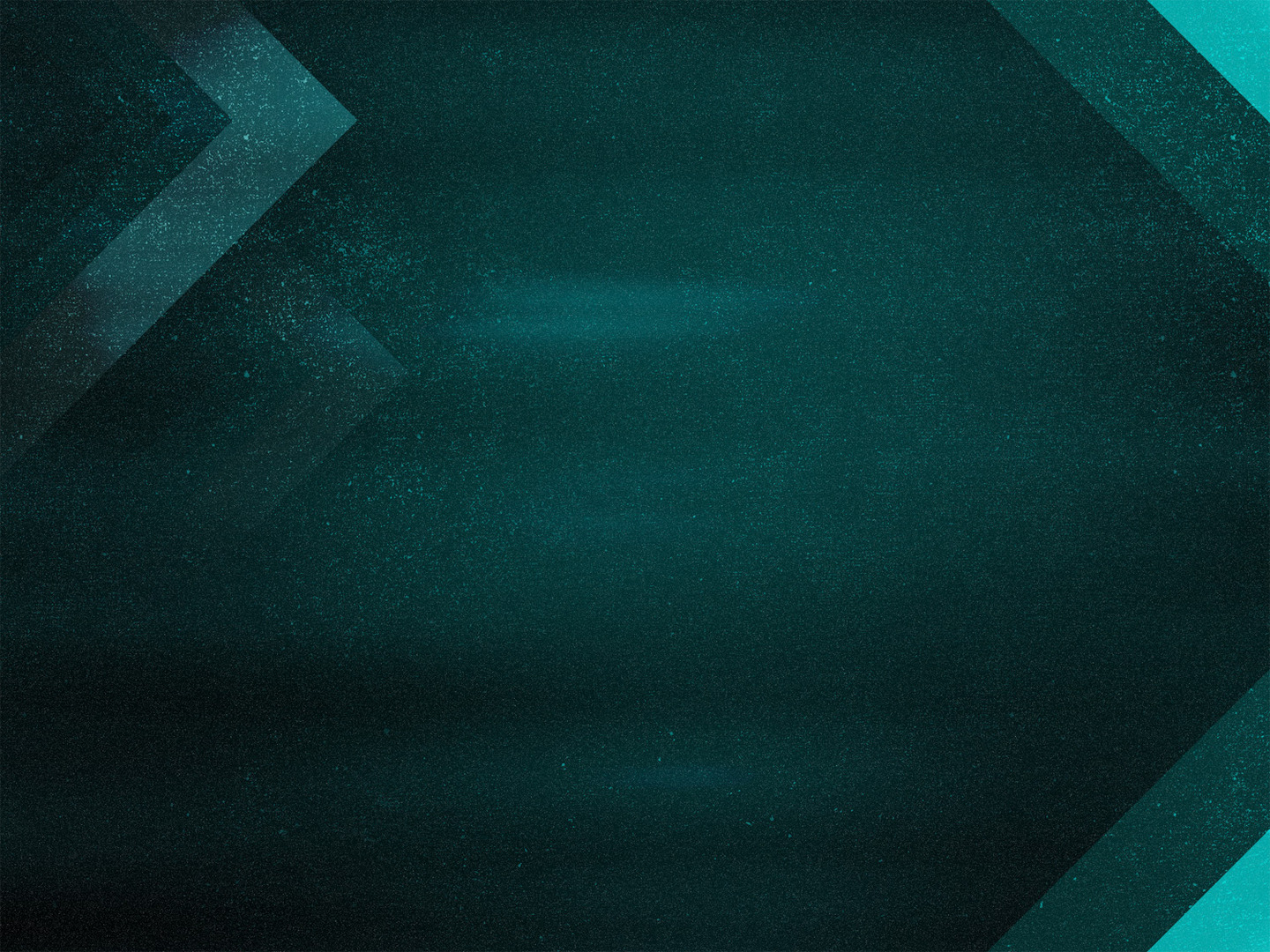 Joshua 24:25-28

25 So Joshua made a covenant with the people that day, and put in place statutes and rules for them at Shechem. 26 And Joshua wrote these words in the Book of the Law of God. And he took a large stone and set it up there under the terebinth that was by the sanctuary of the Lord. 27 And Joshua said to all the people, “Behold, this stone shall be a witness against us, for it has heard all the words of the Lord that he spoke to us. Therefore it shall be a witness against you, lest you deal falsely with your God.” 28 So Joshua sent the people away, every man to his inheritance.
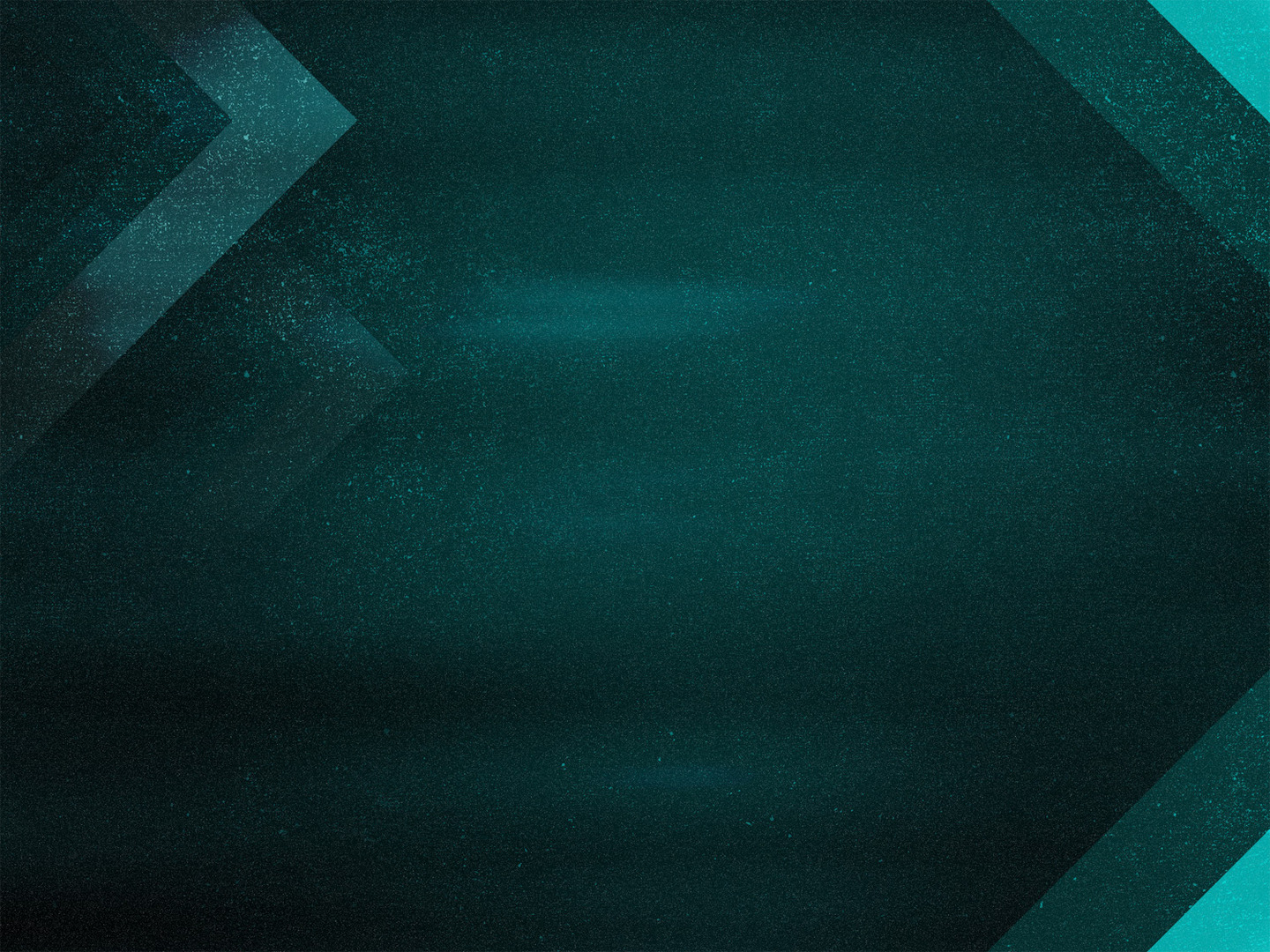 Joshua 24:29-31

29 After these things Joshua the son of Nun, the servant of the Lord, died, being 110 years old. 30 And they buried him in his own inheritance at Timnath-serah, which is in the hill country of Ephraim, north of the mountain of Gaash. 

31 Israel served the Lord all the days of Joshua, and all the days of the elders who outlived Joshua and had known all the work that the Lord did for Israel
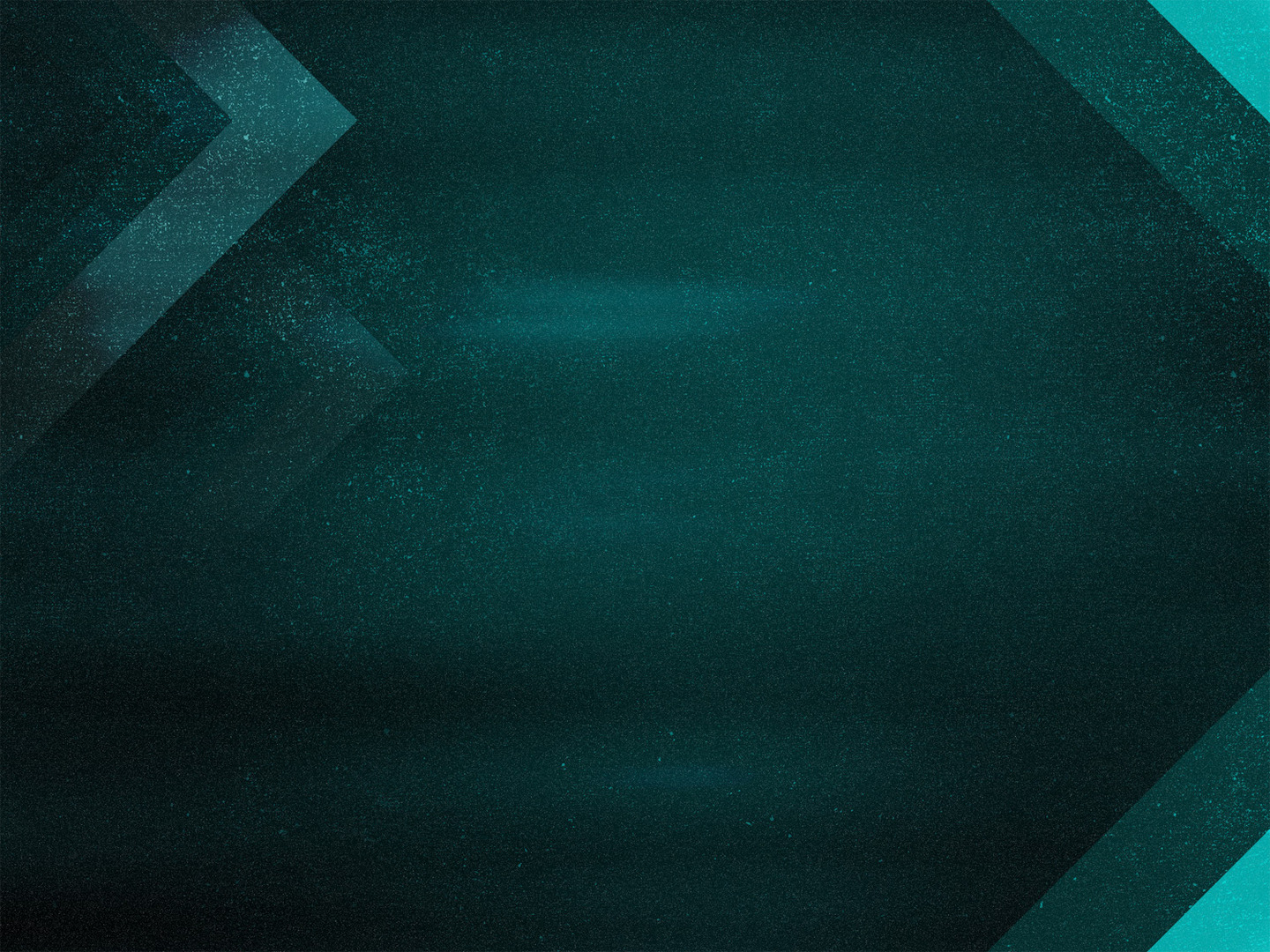 LESSONS

Put away the false gods of our hearts
 - Ps. 115:4-8; 1 Cor. 8:6

Take our commitment to God seriously
 - 1 Pet. 1:14-16

Husbands, guide your family in the ways of God 
 - Eph. 5:25-26; 6:4; Pr. 22:6

Remember the monuments of your covenant before God
 - 1 Cor. 11:24-26; Rom. 6:4; Eph. 1:22-23
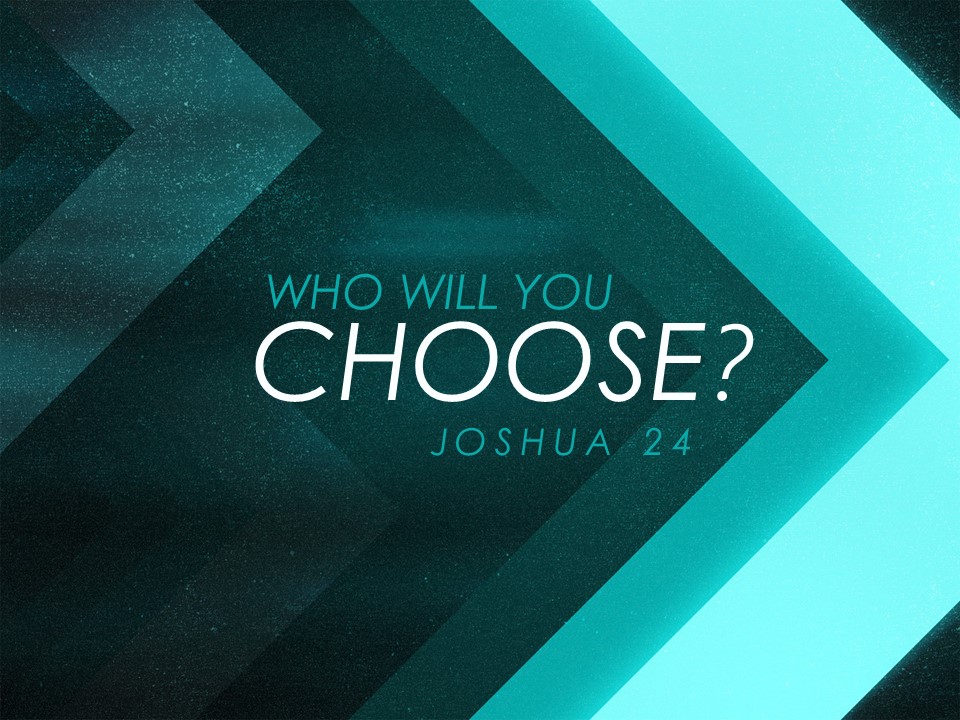